Foundations for Effective Security Risk and Program Assessment
Presented by
Lori McElroy, Information Security Officer, Texas State University
Lewis Watkins, Chief Information Security Officer, The University of Texas System
Copyright Lori McElroy and Lewis Watkins 2010. This work is the intellectual property of the author. Permission is granted for this material to be shared for non-commercial, educational purposes, provided that this copyright statement appears on the reproduced materials and notice is given that the copying is by permission of the author. To disseminate otherwise or to republish requires written permission from the author
Security Risk AssessmentTexas State University-San Marcos
Lori McElroy, CISSP
lori.mcelroy@txstate.edu
http://security.vpit.txstate.edu
Where do we start?
What is the problem we’re trying to solve?
Unknown risks, compliance levels, and awareness levels 
Missing roadmap for risk management
What resources do we have?
	Executive support
	60 technical support professionals (TSPs)
	Centralized IT services
	A cohesive and effective security team
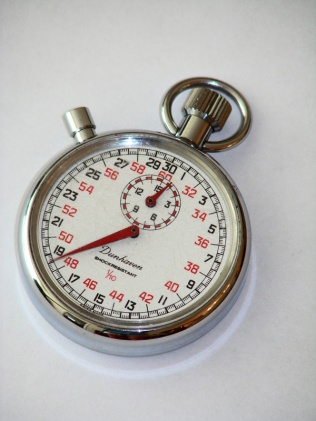 [Speaker Notes: Texas State is large, diverse campus that operates in a decentralized and centralized environment
	30K students
	Non-standardized technology in departments
	Solid central data center with large repositories
We needed a low cost and low-impact solution to measure our risk posture.
Regular risk assessment and risk management are best practices towards prevention of information security breaches]
Where do we want to end up?
With a well-defined and well-documented, simple, tested, and repeatable process - a roadmap
With an understanding of our risk posture and risk trends
With an ongoing mitigation plan
With an annual report for executive management
[Speaker Notes: Must decide on a methodology and choose a repeatable process. Reviewed common widely-accepted methodologies and processes (NIST, CERT, qualitative-vs-quantitative, etc…)
Testing is a must
Except, there is never really an end only a repeatable process

Establish Scope:
-target “server” type systems (file shares, web servers, data repositories)]
Tools and methodology
Qualitative and Quantitative
Information Security Awareness, Assessment, and Compliance (ISAAC)
Device registration (online) 
HIPAA checklist and ISO matrix
Identity Finder – sensitive number finder
Vulnerability assessment and pen testing
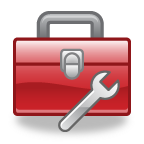 [Speaker Notes: ISAAC
Secure online self-assessment
Modeled after best practices and TAC202 requirements
Assesses: confidentiality, integrity, availability physical security
Device registration
Developed in house, .net application
Secure access
Searchable database
HIPAA checklist and ISO matrix
Spreadsheets mapping Texas State controls to these standards
Identity Finder
Sensitive number discovery, few false-positives, licensed for our university system
Open source and commercial-Spider (open source), SENF (open source)
Require it as part of the risk assessment
Sensitive data should stay in the data centers
Vulnerability assessment and penetration testing
Discovery- Known systems
Vulnerability assessment-NMAP Scripting Engine (open source), OpenVAS (open source), Core Impact (commercial), Metasploit
Time-intensive]
Working through the process
2006: Year 0, the Pre-Assessment
27 high risk environments discovered
2007: Year 1
ISAAC and manual server registration
2008: Year 2
ISAAC, online server registration, scanning
[Speaker Notes: In 2006 we set about identifying a standard methodology that could be used for all future risk assessments. We were looking for a web-based tool that would capture the requirements of TAC202 and would provide measurable outcomes for tracking our progress. We decided on a tool that was developed by Texas A&M and closely modeled to TAC202 which provided compliance rating as well as measuring other industry-accepted best practices for securing devices and data. This tool is called Information Security Awareness, Assessment, and Compliance (ISAAC).
Methods were employed to identify all high risk environments on campus (interviews, network discovery tools, self-registration).
2007 : Year 1 
          ISAAC assessment completed by IT Security with technical staff/owners
each server/function required assessment
targeted high risk areas only (27)
first campus-wide results reported to execs
2008: Year 2
ISAAC, penetration testing, online server registration .net application
ISAAC workshop approach, completed  by technical staff/owners
identified additional high risk areas (24)
less time-intensive]
Current risk assessment process
2009: Year 3
ISAAC, penetration testing, registration, sensitive number discovery
ISAAC workshop approach 
reduced high risk areas (17)
Other compliance assessment (e.g. PCI DSS and HIPAA)
Formal “Action Plans”
[Speaker Notes: Process:
Areas of high risk reduced due to many owners choosing to move their confidential environments to the data center or eliminate the data that is protected, such as SSNs in a spreadsheet.
Modified workshops to be more targeted to groups of similar types of assessments. For example, we tried to bring users who managed non-confidential systems together.
Penetration testing continues to show more objective results
Identity Finder sensitive number finder was used to validate the type of classification of the risk assessment. For example if an owner stated that they “think” the server may contain confidential data then Identity Finder was used to validate that assumption. This tool finds SSNs, DOB, credit card data, bank account numbers]
[Speaker Notes: The 1st graph on this slide simply shows the number of risk assessments conducted and how that number spiked after the first year.
 
The 2nd graph shows the number of environments where confidential data was found. It illustrates the turning of a corner for us when compared with the other charts on this slide.  While total risk assessments and server counts both increased, the number of environments housing confidential information actually fell. 
 
The 3rd chart graph the increasing number of servers involved each year, another indicator that the assessment program is growing.]
[Speaker Notes: The 1st graph on this slide reflects the expansion of proactive vulnerability scanning, a good  example of a service opportunity that IT Security quickly embraced to improve both security and compliance on a campus-wide scale.  Other examples include the aforementioned Identity Finder deployment and penetration testing services.  
 
The 2nd graph shows the increase in timely application of OS and AV updates and patches over the period.  This improvement resulted in part from the expectations that were set during the risk assessment process and from the centralized deployment of better tools for patch and update management (e.g., SCCM).  Departments became more open to the use of these tools once convinced of their risk mitigation value.  
 
The 3rd graph depicts the reduction in the percentage of environments having a high need for confidentiality.  By eliminating storage of confidential information wherever possible, and by moving the remaining data stores that house this data into the data centers, we significantly reduced the risk of unauthorized access or disclosure.  In doing so, we have also reduced the attack surface presented by our network.   
 
The 4th graph depicts the improvement in the University’s overall compliance with state standards (TAC 202).  We should note here that we don’t really expect to ever achieve 100% compliance.  Doing so would require every environment to implement every state specified risk management control and countermeasure.  There are situations and circumstances on every campus where some controls truly prove unnecessary and perhaps even counter-productive.]
Lessons Learned
Built relationships with support staff and data owners
Confidential data moving to data centers
Increased awareness of risks
Always have a mitigation strategy 
Be flexible in the delivery of your message
Use multiple tools and validate, validate, validate
[Speaker Notes: Never-ending process
More effective risk assessment were “owned” by custodians and data owners
Improved understanding resulted in improved security
Internal audit of risk assessment process results in minimal findings
We often discover sensitive data that is being stored, often unnecessarily, at the college or department level rather than in the well-protected confines of our data centers

Need standard language “glossary” for ISAAC
Some ISAAC questions needed answers that only IT could provide
Workshops worked for some, but…
Penetration testing time constraint
Some technical support staff just didn’t respond, may need to involve execs]
Questions?
[Speaker Notes: Review our presentation under resources and please complete the evaluation]
Assessing an Information Security Program  The University of Texas SystemInformation Security Program Index (ISPI)
Lewis Watkins, CISSP
lwatkins@utsystem.edu
Three Problems Impacting University Information Security and Assessment
The Scope Problem:
Risks span the entire organization.
Programs and Assessments must also.

The Complexity Problem:
Universities are very complex. 
Information Security is very complex.
Security touches every aspect of the university.
Given the complexity, how do you provide a succinct, yet accurate and holistic, program assessment that executive management easily grasp? 

The Quality Problem:
Small errors in execution of operations can result in large security vulnerabilities that will be exploited.
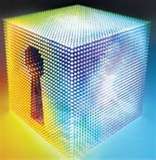 Goals of the Assessment
Provide Institutional and System executives with a realistic, easily understood picture of the state of the information security program. It should:
Help answer the question, “How are we doing?”   
Increase visibility into program strengths and weaknesses.
Avoid creating unwarranted fear and false sense of comfort.
Provide a framework for discussion.

Provide security professionals with useful and actionable information for input into the program planning process.  

Provide a means for tracking trends to help achieve continuous program improvement.
Desirable Traits of an Information Security Program  Assessment  Methodology
It should be practical and scalable.

  It should be objective. 


  It should be transparent and defensible.


  It should be collaborative.
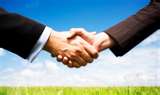 The University of Texas SystemInformation Security Program Index (ISPI)
It consists of thirty metrics based on the U. T. System Information Security Compliance Program. 

Metrics are grouped into three categories:
	Foundation: Presence of the resources & Environment needed to sustain a sound information security program.
	Practices: Performance of day-to-day security operations.   
	Compliance: Compliance with University policies and State & Federal laws and regulations.  

Each metric is scored on a 0 to 10 scale with 7 being a minimum target for each metric.  

Each metric has specific defined scoring criteria.
Example: A-8  Data Classification, Assignment of Ownership, and Owner Responsibilities
 
0    - The institution has not established a data classification policy and schema. 
4    - A data classification policy and schema has been established, but Owners have not been identified.
6    - A data classification policy and schema has been established, and Owners have been identified.
7    - Criteria for 6 has been met and Owners are actively engaged in one of the following Owner duties as required by policy UTS 165.  
Owners classify the data for the systems for which they are responsible.    
Owners (or their delegates) grant access to the information systems for which they are responsible.   
Owners ensure that data for which they are responsible are appropriately backed up.
Owners of Mission Critical Systems designate individuals to serve as Information Security Administrator (ISA) to implement security controls and report incidents to the ISO as necessary.
Owners (or their delegates) perform annual information security risk assessment.
7.5 - Owners are actively engaged in two of the above noted Owner duties.
8    - Owners are actively engaged in three of the above noted Owner duties.
9    - Owners are actively engaged in four of the above noted Owner duties.
9.5 - Owners are actively engaged in all five of the above noted Owner duties.
Note: Add .5 to the initial score from above if Owners have received training in Owner responsibilities.
 
	
	Score:  6
	Documentation/Comments:  The Data Classification Policy has just been approved.  Departments have almost finished identifying Data Owners.  Duties will commence 7/1/2010.  Training will be provided prior to this date.
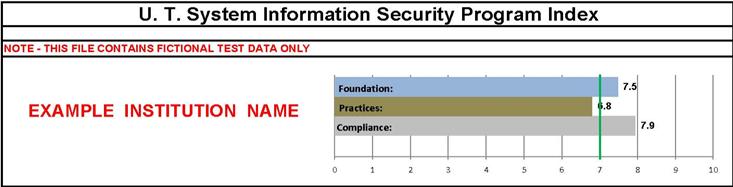 Target score of 7 or higher.
EXAMPLE 
name of institution
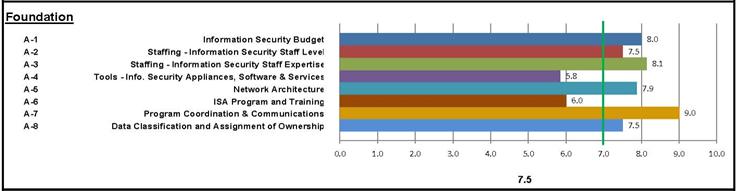 Resources and
Environment
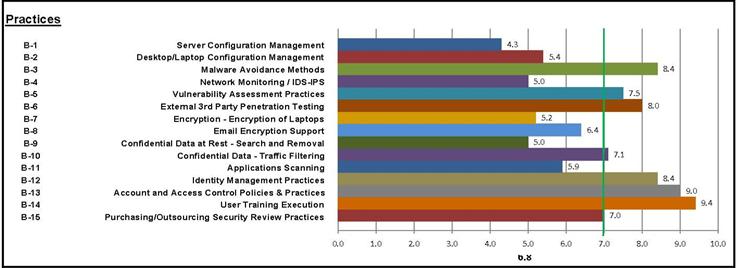 Activities to
Perform
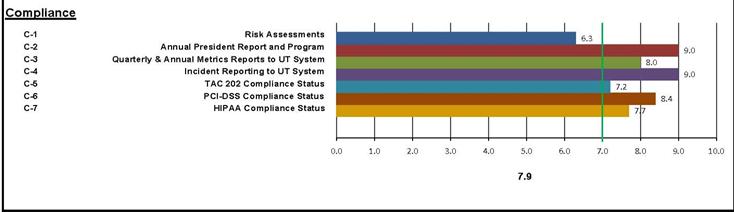 Policies, Laws,
And Regulations
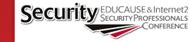 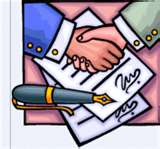 Scoring Process
Initial Scoring:
Using pre-defined criteria, the Institutional CISO scores each metric. 
Using the same criteria, UT System Office of Information Security Compliance independently scores each metric. 
Scorers meet to share results. Based on discussion, a final score is assigned for each metric.

Ongoing Scoring:
Scores can be changed at any time based on new circumstances.
During quarterly discussions, CISOs will be asked if any changes have occurred.
Annually there will be a full reassessment.
THANK YOU